Lecture 1  
Fundamental of petroleum Engineering
Introduction


Dr:murtadha AL-zaidi
1
Petroleum geology is a specific field of geosciences that addresses the origin, distribution, exploration, development, and production of oil and natural gas resources. 
Petroleum geology involves the analysis of: 
• Source Rocks 
• Reservoirs.
 • Traps & Seals
2
Petroleum, originated from Greek word Petra (rock) and Latin word Oleum (oil), it means Rock Oil, is a mixture of natural origin, made of numerous organic molecules, mostly hydrocarbons, from 1 to 80 carbon atoms. Petroleum is found as a liquid phase (oil), a gaseous phase (Natural Gas), or a solid-like phase (bitumen) in the porosity and cracks of reservoir rocks where it has accumulated.
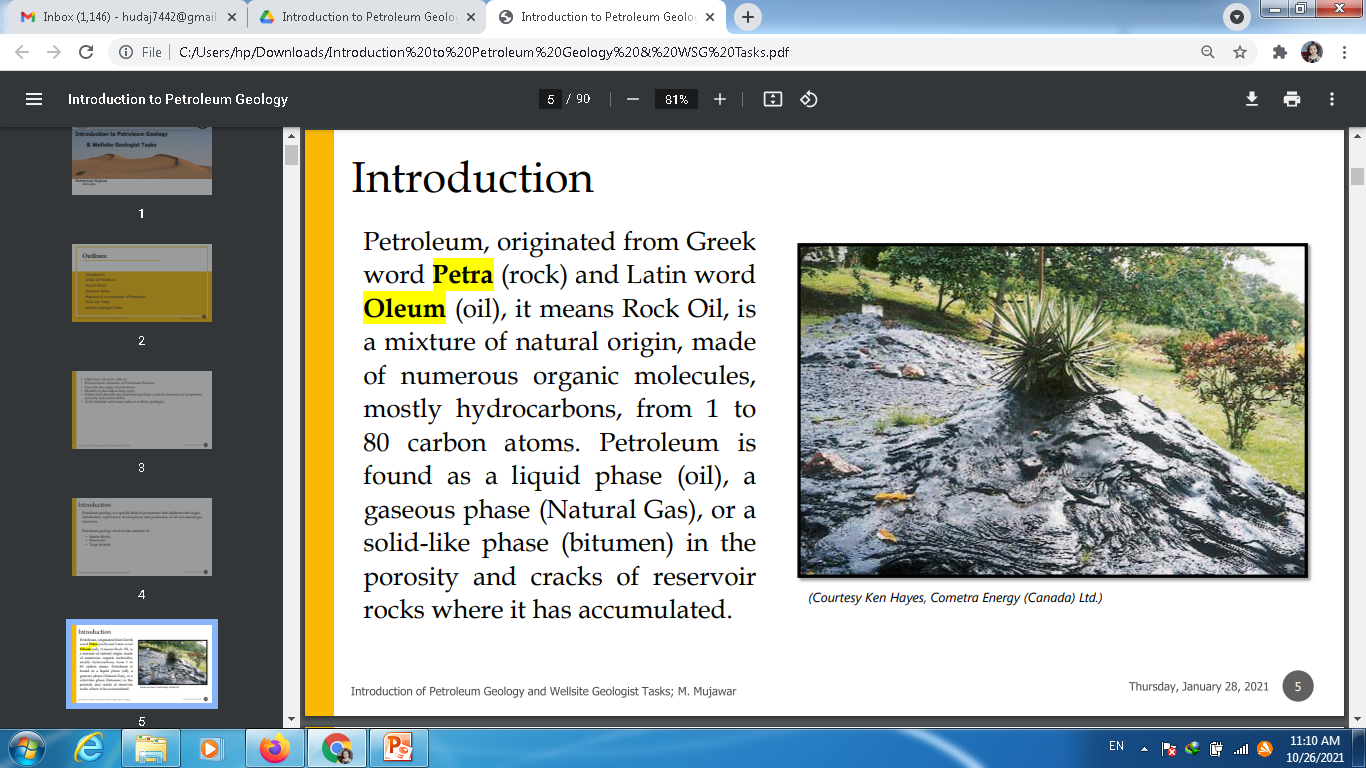 3
Relationship of Petroleum Geology to Science Petroleum geology is the application of geology to the exploration for and production of oil and gas. Geology itself is firmly based on chemistry, physics, and biology.
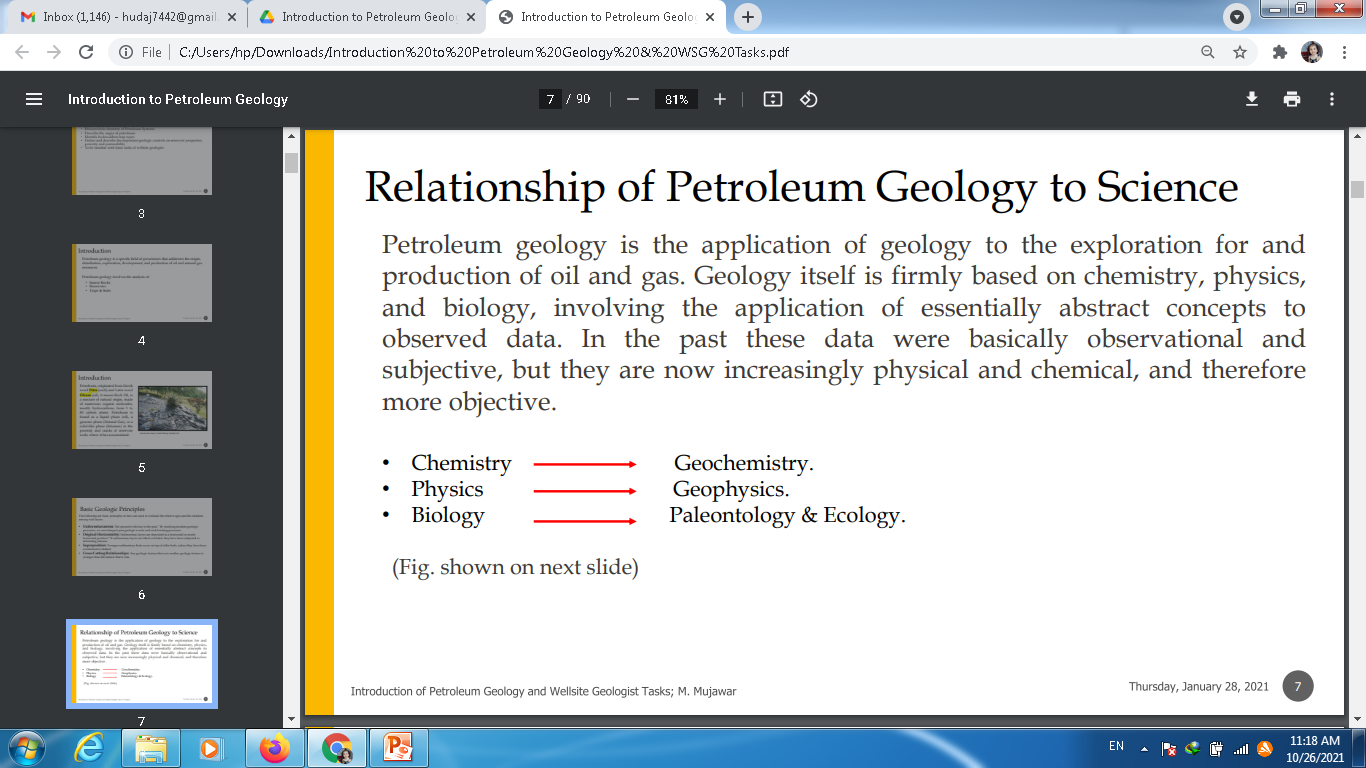 4
Origin of Petroleum 
A theory of petroleum genesis must explain the following geological facts:
Major accumulations of HC characteristically occur in sedimentary rocks. 
Numerous examples of HC accumulation in sandstone and limestone are totally enclosed above, below, and laterally by impermeable rocks. 
Inorganic Theory Hydrocarbons (HC) form from reduction of primordial carbon or oxidized forms at high temperatures in the Earth. 
• Cosmic Theory 
• Volcanic Theory 
• Chemical Theory; 
• Magmatic Theory. 
Those theories are based on the following factors: 
• The presence of HC gases around the Earth & other planets. 
• The emission of HC gases while volcanic eruptions. • The presence of solid HC materials filling in dikes & near hydrothermal springs.
5
Origin of Petroleum: Organic Theory
Oil and gas originate from organic matter in sedimentary rocks. Dead vegetation in the absence of oxygen ceases to decompose. It accumulates in the soil as humus and as deposits of peat in bogs and swamps. Peat buried beneath a cover of clays and sands becomes compacted as the temperature, weight and pressure of the cover increase, and water and gases are driven off. The residue, ever richer in carbon, becomes coal.
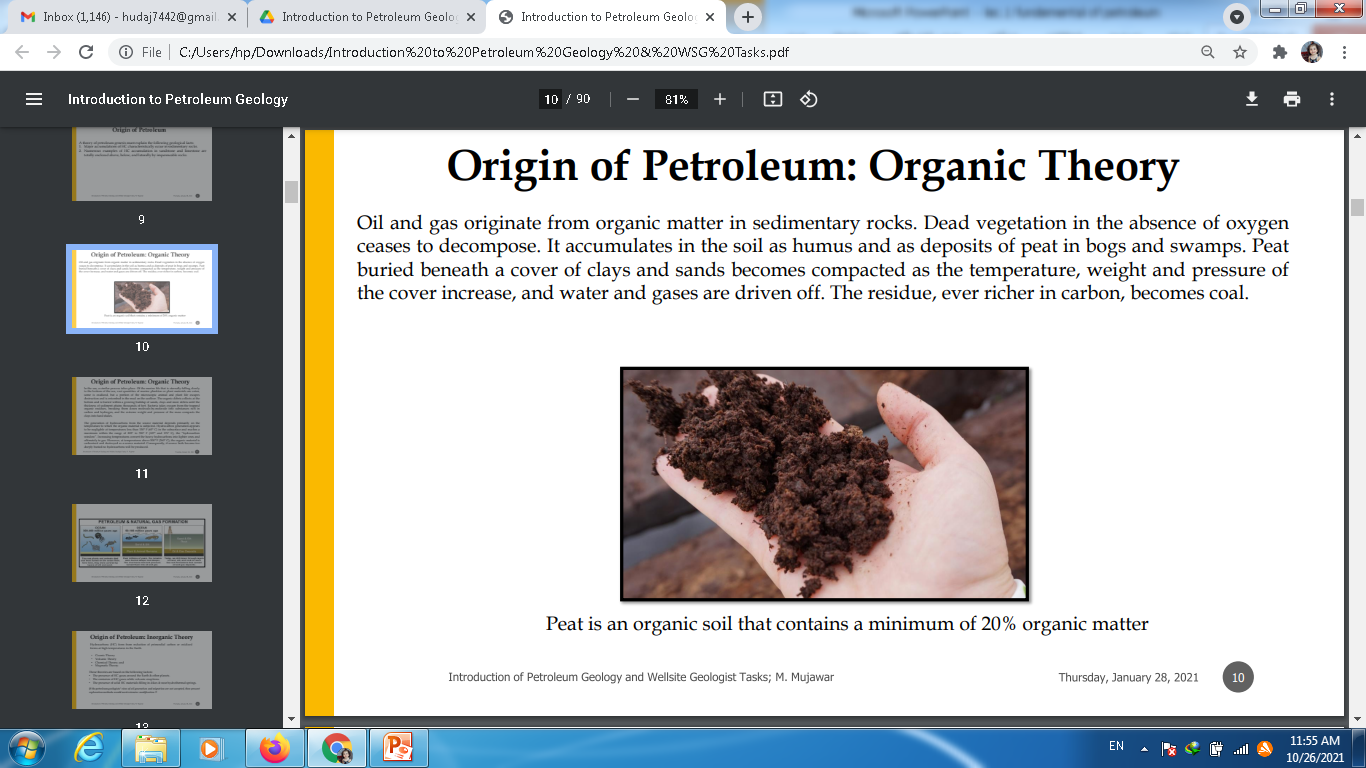 6
Origin of Petroleum: Organic Theory
In the sea, a similar process takes place. Of the marine life that is eternally falling slowly to the bottom of the sea, vast quantities of marine plankton or plant materials are eaten, some is oxidized, but a portion of the microscopic animal and plant life escapes destruction and is entombed in the mud on the seafloor. The organic debris collects at the bottom and is buried within a growing buildup of sands, clays and more debris until the thickness of sediment attains thousands of feet. Bacteria takes oxygen from the trapped organic residues, breaking them down molecule-by-molecule into substances rich in carbon and hydrogen, and the extreme weight and pressure of the mass compacts the clays into hard shales.
7
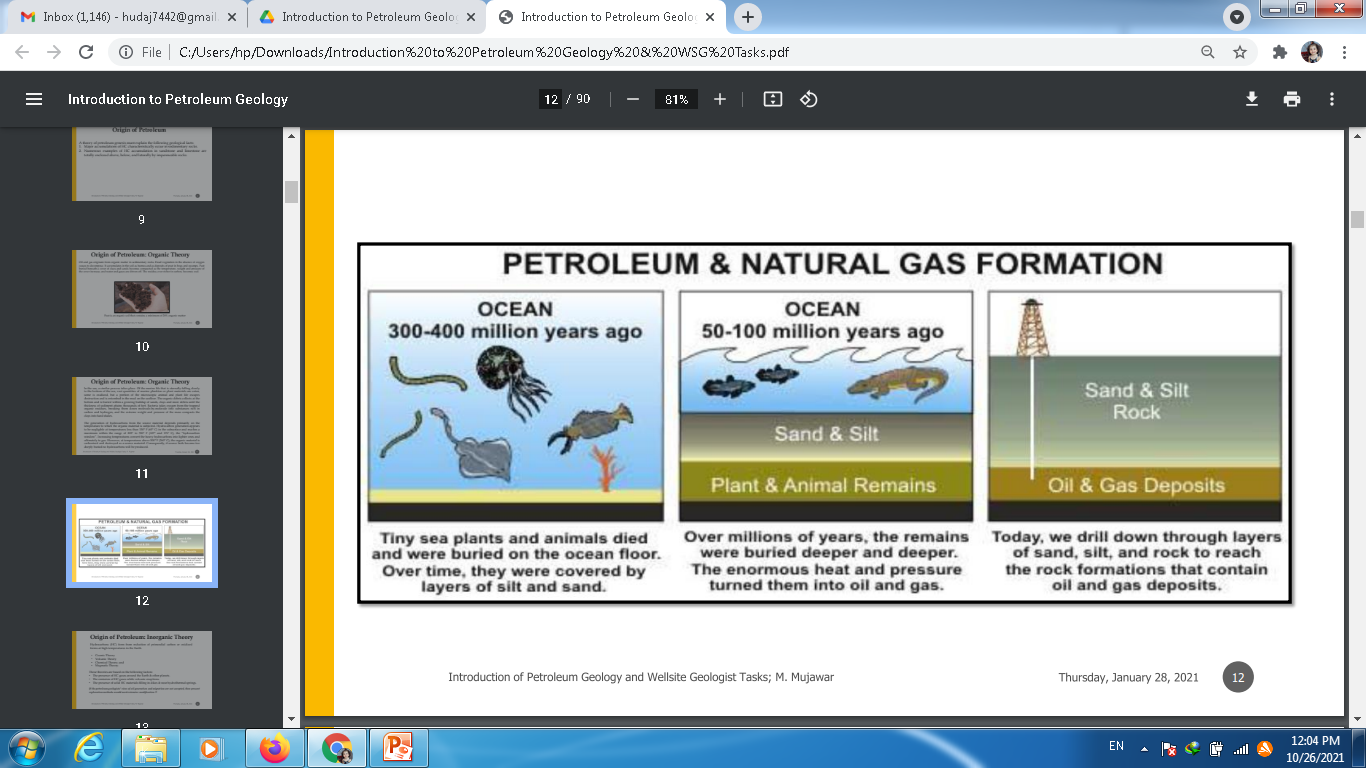 8
The generation of hydrocarbons from the source material depends primarily on the temperature to which the organic material is subjected. Hydrocarbon generation appears to be negligible at temperatures less than 150° F (65° C) in the subsurface and reaches a maximum within the range of 225° to 350° F (107° and 176° C), the “hydrocarbon window”. Increasing temperatures convert the heavy hydrocarbons into lighter ones and ultimately to gas. However, at temperatures above 500° F (260° C), the organic material is carbonized and destroyed as a source material. Consequently, if source beds become too deeply buried no hydrocarbons will be produced.
9
Generation of Petroleum -Petroleum generation takes place in source rocks, which may be defined as organic rich, fine  grained sediments deposited under low energy, reducing conditions. -Most commonly, petroleum source rocks containing a minimum of 0.3% to 0.5% by  weight  of organic matter. -Preservation of the organic matter is the key to the development of potential source rocks. -The environment of source rock deposition is therefore characterized by a relatively deep,  unagitated (low energy) body of water with an oxygen starved bottom but abundant life at the  surface. - (kerogen) is the major source of oil and gas deposits.
10
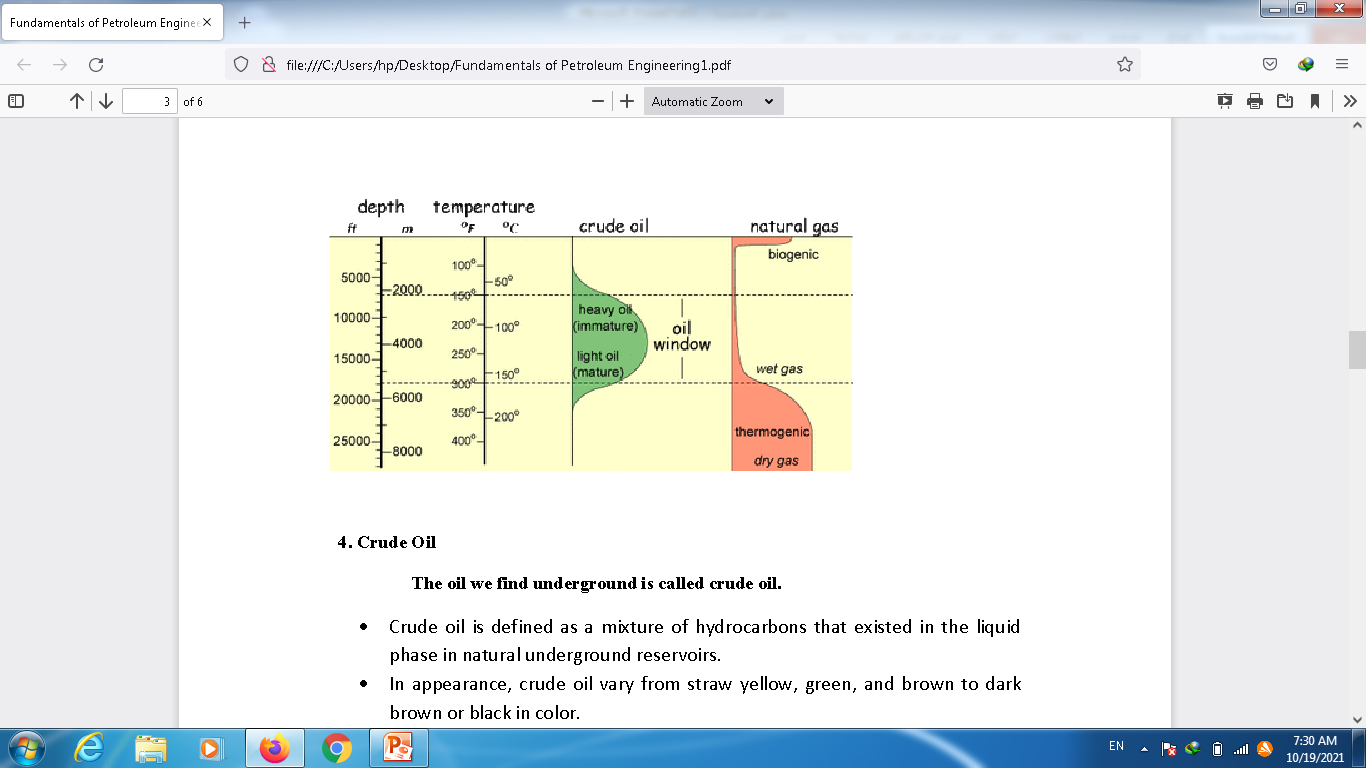 11
4. Crude Oil The oil we find underground is called crude oil.  Crude oil is defined as a mixture of hydrocarbons that existed in the liquid  phase in natural underground reservoirs.  In appearance, crude oil vary from straw yellow, green, and brown to dark  brown or black in color.  Oils are naturally oily in texture and have widely varying viscosities.  Oils on the surface tend to be more viscous than oils in warm subsurface  reservoirs.  Most oils are lighter than water. Although the density of oil may be measured  as the difference between its specific gravity and that of water, it is often  expressed in gravity units defined by the API according to the following  formula:
12
API gravity = 141.5/Specific gravity 60/60 °F – 131.5 Where 60/60 °F is the specific gravity of the oil at 60°F compared with that of  water at 60°F.  API degrees are inversely proportional to density. Thus lights oils have API gravities of more than 40° ( 0.83 specific gravity ), whereas heavy oils have  API gravities of less than 10°(1.0 specific gravity).  Heavy oils are thus defines as those oils that are denser than water.  In which criteria can we use the formula above?  What are the most important factors determined the crude oil price?
13
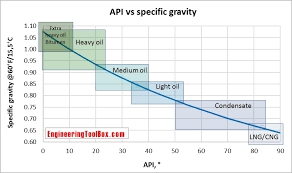 14
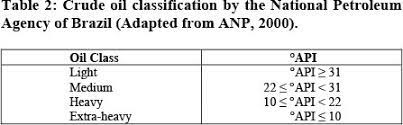 15
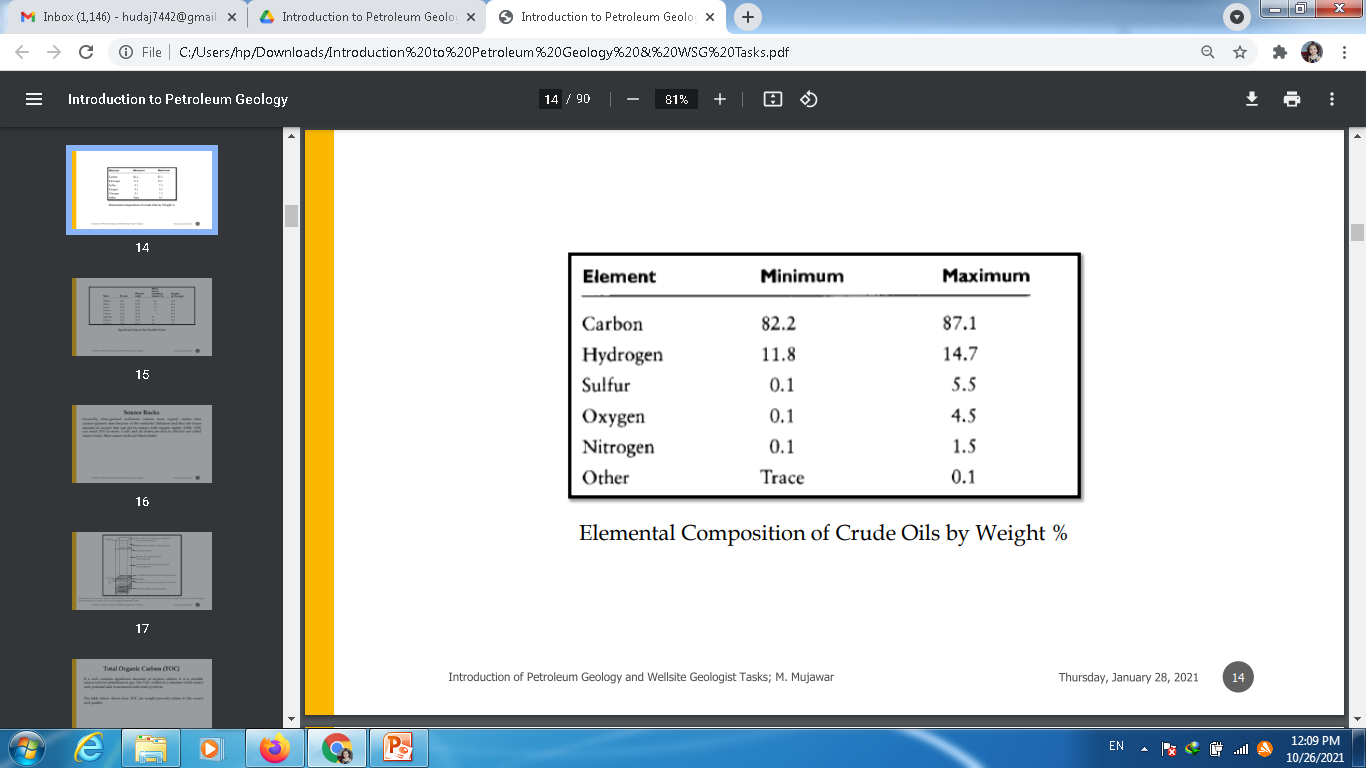 16
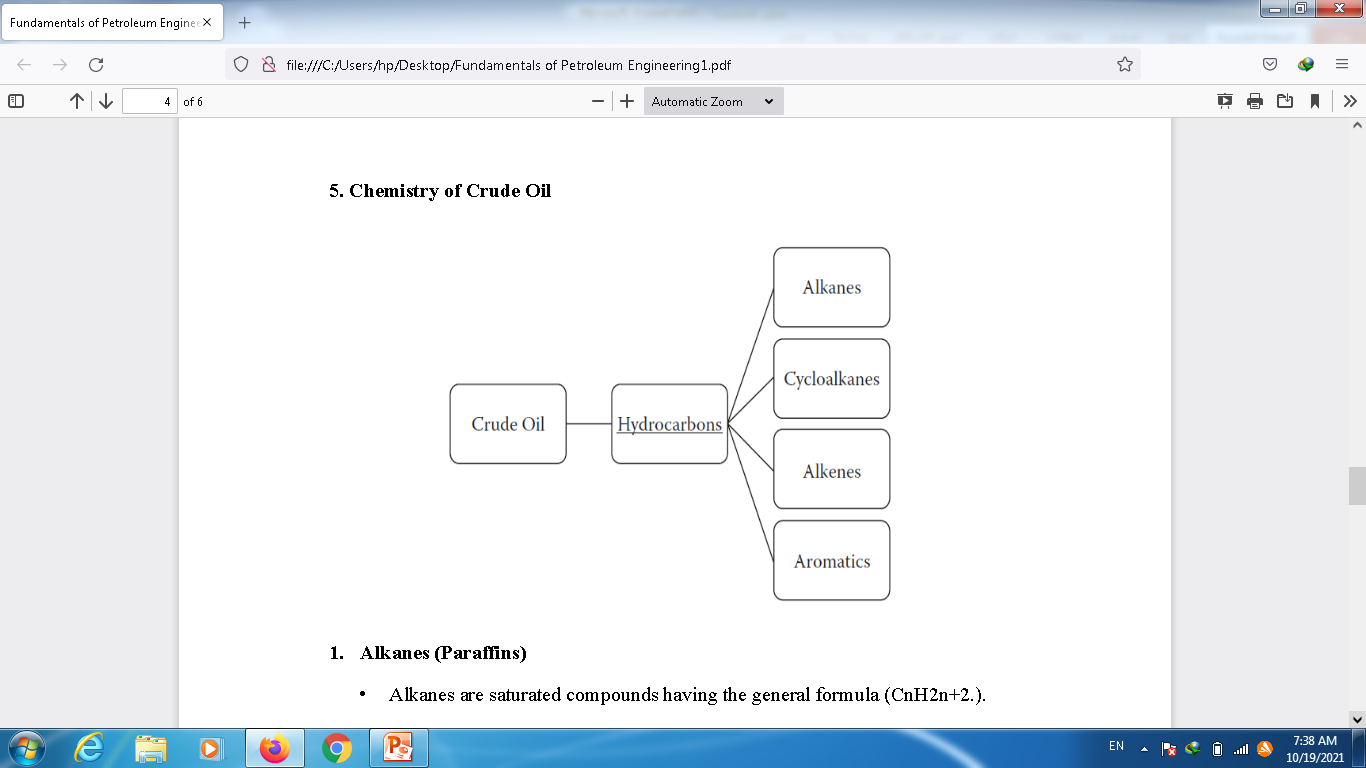 17
1. Alkanes (Paraffins) • Alkanes are saturated compounds having the general formula (CnH2n+2.). 
• The simplest hydrocarbon compound, methane, may be present in small  amounts dissolved in the crude or may be produced during the refining  process. • Alkanes are relatively unreactive compounds in comparison to alkenes and aromatics2. Cycloalkanes (Cycloparaffins, Naphthenes • Cyclo- and bicycloalkanes are normally present in crude oils and its fractions in variable proportions. • Cyclohexane, substituted cyclohexanes, and substituted cyclopentanes found  in the naphtha range are important precursors for aromatic production via  isomerization and dehydrogenation reactions..
18
Alkenes • Alkenes are unsaturated hydrocarbon compounds with the general formula (CnH2n). • These compounds are quite active, and react by addition to many simple  reagents such as chlorine, hydrochloric acid, and water. • The simplest alkene, ethylene, is an important monomer in petrochemical  production. • Alkenes are typically not present in crude oils, but they are produced during  the processing of crude oils at high temperatures. • polyethylene is the most important thermoplastic, and polybutadiene is the  most widely used synthetic rubber. 4. Aromatic Compounds • Aromatic compounds are normally present in crude oils and their products. • However, only mononuclear aromatics in the range of C6–C8 have gained  commercial importance. • The simplest aromatic compound, benzene (C6H6), is very reactive and is one  of the basic raw materials for petrochemical production.
19
Non-Hydrocarbon Compounds • Many types of non-hydrocarbon compounds occur in crude oil and refinery  streams. - Sulfur 
- Nitrogen - Oxygen - High-sulfur crudes are less in demand by refineries since an extra cost would be incurred for treating refinery stream from acidic hydrogen sulfide.
20
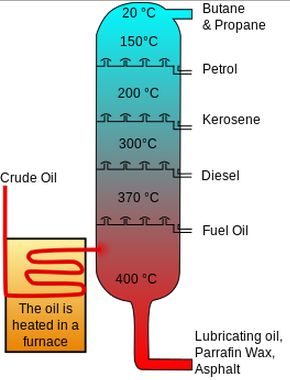 21
Thank u for your attention
22